Training for RN dispensing
Updated June 2024

INSERT TRAINING PHARMCIST INFORMATION HERE
Objectives
Review the NC rules and regulations pertaining to RN dispensing

Review definitions related to dispensing, packaging, labeling and dispensing of medications.

Review legal requirements for prescribing, dispensing, record keeping and permits.

Review the process for RN dispensing and administration of medications.

Discuss the relationship between the pharmacist-manager, the local health department nurses, health department administration, and the North Carolina Board of Pharmacy
Review the process of dispensing/distribution of Epi-pens and naloxone

Overview of 340B program and its requirements
Pharmacy Law
For public health nurse dispensing
“Call your doctor for medical advice about side effects. You may report side effects to FDA at 1-800-FDA-1088.”
Manual for “DISPENSING OF DRUGS BY PUBLIC HEALTH REGISTERED NURSES”
[Speaker Notes: https://www.dph.ncdhhs.gov/media/742/download?attachment]
Pharmacy Laws
A registered nurse in a local health department clinic may dispense prescription drugs and devices, other than controlled substances as defined in § 90‑85.34A, under the following conditions: 

The registered nurse has acceptable training
Dispensing occurs only within the local health department clinic
Only prescription drugs and devices contained in the formulary are allowed to be dispensed
The local health department has a permitted pharmacy
Written procedures for storage, packaging, labeling, and delivery of prescription drugs are in place
The pharmacist-manager reviews dispensing records regularly
§ 90-85.34A Public health pharmacy practice
21 NCAC 46.2402 Training of health department nurses
[Speaker Notes: https://www.ncleg.gov/EnactedLegislation/Statutes/PDF/BySection/Chapter_90/GS_90-85.34A.pdf 

(6) The pharmacist-manager shall verify the accuracy of the records at least weekly, and where health department personnel dispense to 30 or more patients in a 24-hour period per dispensing site, the pharmacist-manager shall verify the accuracy of the records within 24 hours after dispensing occurs.]
Key Points
The general statute pertains to registered nurses only.  Dispensing privileges are not granted to LPNs, practical nurses, nursing assistants, nurses’ aides, or medical office assistants.  
This does not impact the practice of nurse practitioners or physician assistants

The person to whom a prescription is dispensed must be a patient of the local health department
Chart record must exist with medical encounter opened for the date of service
A provider must be responsible for the patients’ health and/or medical interventions
	EXCEPTIONS  naloxone kits & epinephrine auto-injectors
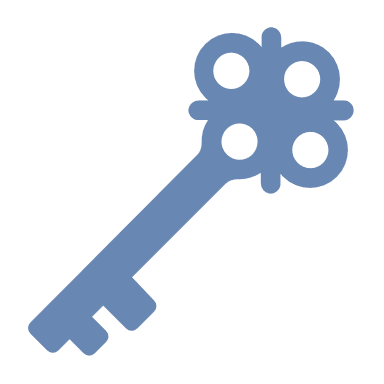 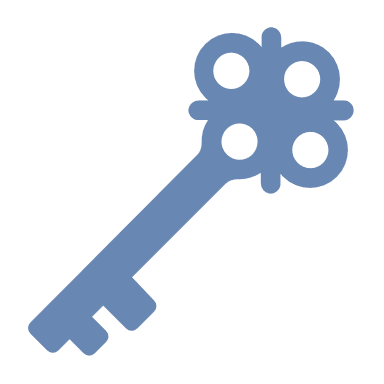 Drugs and devices to be dispensed
The formulary of drugs and devices that can be dispensed by public health nurses is no longer outlined specifically in the North Carolina General Statutes
For reference, the NC Board of Pharmacy may update the formulary here:
https://www.ncbop.org/faqs/pharmacist/faq_HDRNDispensing.htm#:~:text=The%20registered%20nurse%20must%20have,be%20dispensed%3B%20the%20local%20health
[Speaker Notes: Q:  What drugs may registered nurses (RNs) dispense from a health department?
A:  Effective October 1, 2022, the following formulary (recommended by NCDHHS and approved by the Board of Pharmacy) governs RN dispensing from a health department:
Anti-tuberculosis drugs, as recommended by the North Carolina Department of Health and Human Services in the North Carolina Tuberculosis Policy Manual (available at www.ncdhhs.gov), when used for the treatment and control of tuberculosis;
Anti-infective agents used in the control of sexually-transmitted diseases as recommended by the United States Centers for Disease Control in the Sexually Transmitted Diseases Treatment Guidelines (available at www.cdc.gov);
Natural or synthetic hormones and contraceptive devices when used for the prevention of pregnancy;
Topical preparations for the treatment of lice, scabies, impetigo, diaper rash, vaginitis, and related skin conditions;
Vitamin and mineral supplements;
Opioid antagonists prescribed pursuant to G.S. 90-12.7;
Epinephrine auto-injectors prescribed pursuant to G.S. 115C-375.2A;
Over-the-counter nicotine replacement therapies;
Folic acid for prevention of neural tube defects and other related conditions;
Low-dose aspirin for prevention or delayed onset of preeclampsia in pregnant individuals with increased risk of pre-eclampsia as defined by the American College of Obstetricians and Gynecologists and the Society for Maternal-Fetal Medicine (criteria available at ACOG Practice Advisory)

NO controlled substances can be dispensed by registered nurses

This has been repealed from the administrative code]
Definitions
Definitions
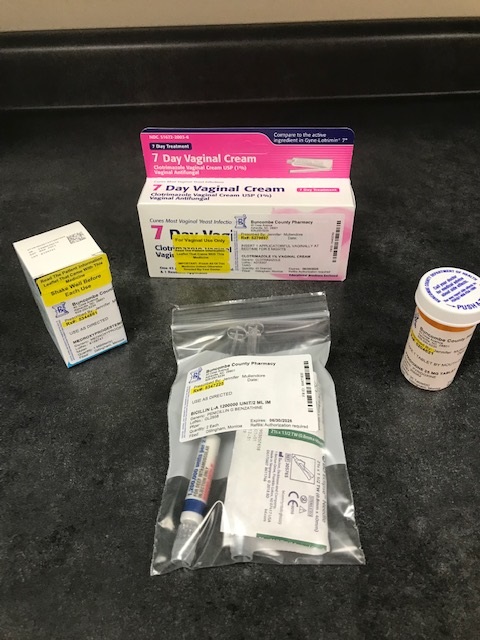 This includes a standing order
Definitions
[Speaker Notes: https://www.ncleg.gov/EnactedLegislation/Statutes/PDF/BySection/Chapter_106/GS_106-134.pdf]
Prescription Requirements
Prescription order requirements
Prescription orders shall include, but not be limited to: 
(1) date of issuance; 
(2) name and address of patient
(3) name, address and telephone number of prescriber 
(4) Drug Enforcement Agency (DEA) number of prescriber in the case of controlled substances
(5) name, strength, dosage form and quantity of drug prescribed
(6) refills if authorized or, in institutions, the stop date
	Refills noted as “PRN” or “as needed” can be refilled for up to 1 year from order date
(7) route of administration of drug prescribed
(8) directions for use
21 NCAC 46.2301 Prescription: Drug Order Requirements
[Speaker Notes: The statute prohibits the dispensing of controlled substances of any kind by registered nurses.  Controlled substances are those licit and illicit drugs listed in the federal controlled substance schedules I through V, and/or the state controlled substances schedules I through VI.  Among the most common licit drugs included in the controlled substance schedules are narcotics, amphetamines, barbiturates, certain sedatives and tranquilizers, and codeine-containing cough preparations.]
Prescription dispensing requirements
Prescription drugs may be dispensed only:
Upon written/electronic prescription by a licensed practitioner  
Upon verbal order given by a licensed practitioner which is reduced promptly to written/electronic order
By refilling any written/electronic or verbal order if refills were authorized in the original order

A standing order is also a valid form of a prescription order and allows for dispensing of prescription drugs as above
PLACEHOLDER SLIDE
Include LHD Pharmacy labels here as an example
Prescription label requirements
The most up-to-date list of requirements is found on the NC BOP website under FAQs:

“Q: What information is required to be on the prescription label?”
(https://www.ncbop.org/faqs/Pharmacist/faq_Prescriptions.html#Labeling)
[Speaker Notes: The discard date must be added when the medication is dispensed in a container other than the original manufacturer container. 
- The discard date shall be:
	One year from the date of dispensing OR
	the manufacturer’s expiration date
	Whichever is earlier
- If using the original manufacturer container, the label cannot obscure the printed expiration date and storage information on the original bottle

This applies also to all nonprescription drugs ONLY if they are removed from the manufacturer’s original container and dispensed to a patient (e.g., multivitamins are not subject to these rules)

Looking at this label, what is missing of the required elements?

A: The following information must be on every prescription label:1. Name and address of the dispensing pharmacy.2. Serial number of the prescription.3. Date of the prescription.4. Name of the prescriber.5. Name of the patient.6. Name and strength of the drug.7. The generic name of the drug, even if the generic drug is unavailable to dispense or even if the substitution of a generic drug is not authorized.8. Directions for use.9. Appropriate cautionary statements.10. “Filled by” or “dispensed by” with the name of the dispensing pharmacist. The name must include, at a minimum, the first initial and full last name of the dispensing pharmacist.11. If the dispensed drug is a “tranquilizer or sedative,” it should bear the warning “The consumption of alcoholic beverages while on this medication can be harmful to your health” if the prescriber so directs on the prescription.12. If the prescription is dispensed in a container other than the manufacturer’s original container, a discard date, which shall be the earlier of one year from the date dispensed or the manufacturer’s expiration date, whichever is earlier.13. If the prescription is dispensed in the manufacturer’s original container, the label must not obscure the expiration date and storage statement when the product is dispensed in the manufacturer's original container.21 U.S.C. § 353(b)(2);GS § 90-85.29, GS § 106-134.1(b), 21 NCAC 46.1818.
These requirements do not prohibit pharmacists from including additional information on the label. For example, no federal or North Carolina statute requires that the label indicate the number of refills remaining. But such information is, for obvious reasons, typically included on the prescription label.]
PLACEHOLDER SLIDE
Include LHD Pharmacy labels here as an example
Prescription label requirements
RN must modify the following:
Patient’s name must be written on the label underneath the RX #
Date of dispensing must be entered as the date of service
Expiration must be changed to 1 year from the date of dispensing, unless expiring earlier, then leave as is.
RN must initial
9/1/2021
County Resident
ABC
Prescription packaging requirements
Auxiliary labeling and cautionary statements must be attached





Poison prevention packaging (safety lock closures) must be used, unless otherwise requested by the patient
Safety cap closures on prescription bottles cannot be opened by 80% of children under the age of five but can be opened by 90% of adults. 
Patients may designate all their prescriptions to use non-safety packaging if needed
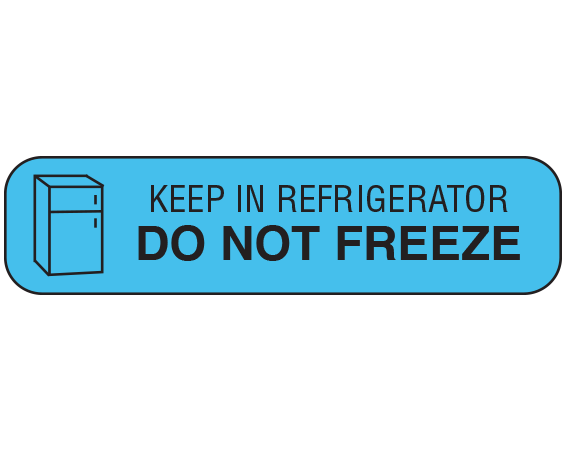 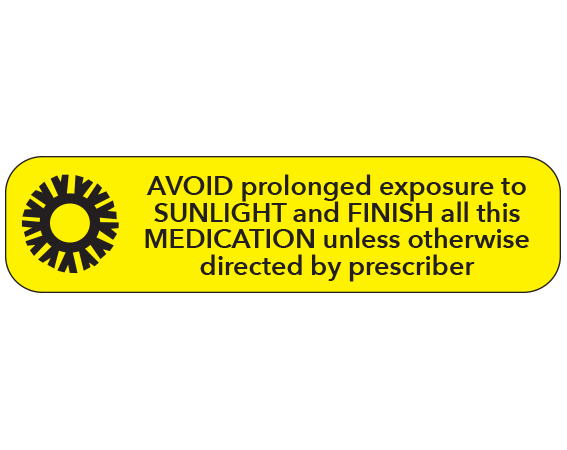 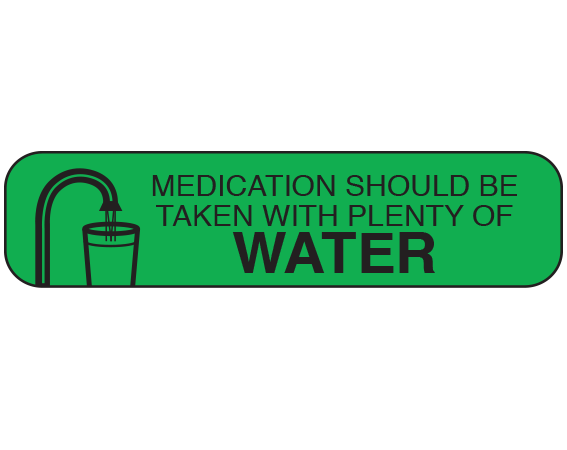 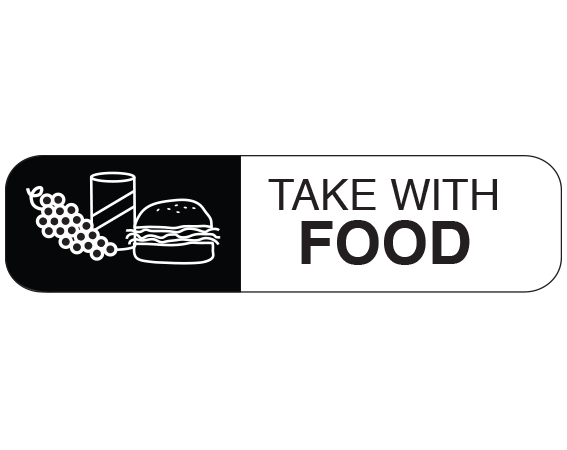 Prescription packaging requirements
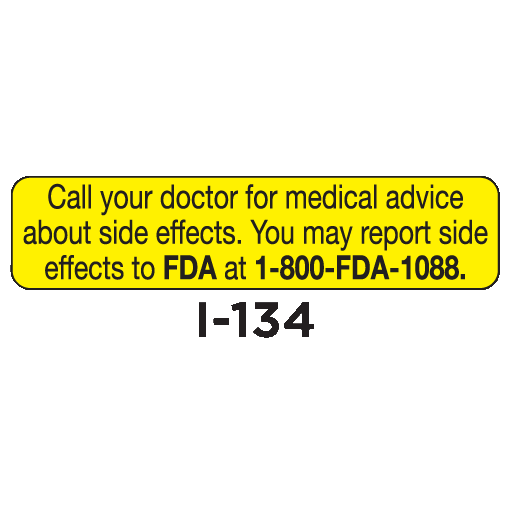 The following statement must be included on the packaging:




Prescriptions packaged without the proper poison prevention closures, warning labels, or appropriate storage conditions are considered “misbranded”
Other requirements
Prescription records must be maintained for a minimum of 5 years
Patient counseling must be offered
(1) name, description, and purpose of the medication
(2) route, dosage, administration, and continuity of therapy
(3) special directions for use by the patient
(4) common severe side or adverse effects or interactions and therapeutic contraindications that may be encountered, including their avoidance, and the action required if they occur
(5) techniques for self-monitoring drug therapy
(6) proper storage
(7) prescription refill information (if applicable)
(8) action to be taken in the event of a missed dose.
[Speaker Notes: An offer to counsel shall be made on new or transfer prescriptions at the time the prescription is dispensed or delivered to the patient or representative.  Ancillary personnel may make the offer to counsel, but the pharmacist must personally conduct counseling if the offer is accepted. 

Professional judgment shall be exercised in determining whether or not to offer counseling for prescription refills.  An offer to counsel shall be communicated in a positive manner to encourage acceptance]
Electronic Records
Unless otherwise specified in the rules in this Section or other applicable law, any documentation required by the rules in this Section may be electronically created and maintained, provided that the system that creates and maintains the electronic record:
(1) is capable of printing the documentation so that the pharmacist-manager can provide it to the Board within 48 hours of a request;(2) contains security features to prevent unauthorized access to the records; and(3) contains daily back-up functionality to protect against record loss.
(21 N.C. Admin. Code 46 .2508)
Medical histories
Obtain medical history to obtain the following:
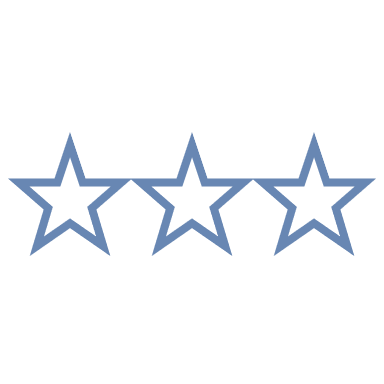 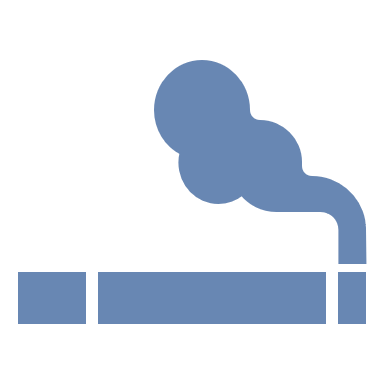 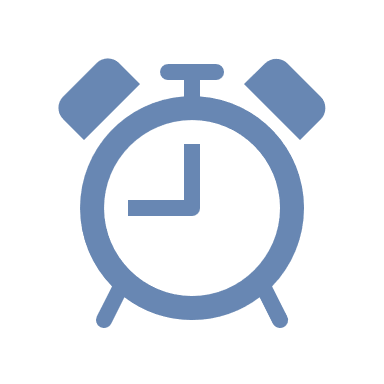 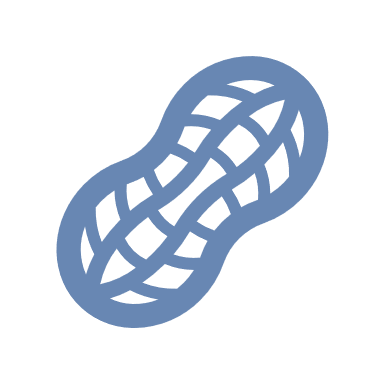 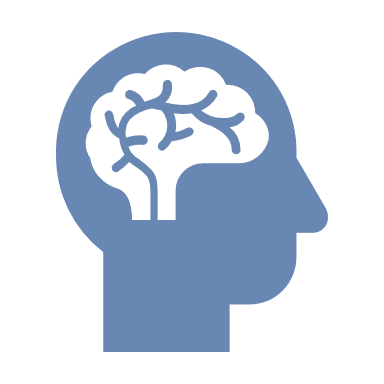 [Speaker Notes: Age and social history to identify contraindications
Ex. Advanced age and smoking history in patient who is requesting oral contraceptives

Current disease states in order to identify contraindications to therapy
Ex. Hypertension, migraine with aura or history of blood clots in patients who are being prescribed contraceptives

Updated medication list to identify potential drug-drug interactions
Ex. Current use of oral contraceptives with administration of emergency contraception 

Updated allergy list to identify drug-allergy interactions]
Responsibilities of Pharmacist Manager
Responsibilities (cont’d)
Violations
2015 Update to 21 NCAC 46
.2401 MEDICATIONS IN HEALTH DEPARTMENTS 
A registered nurse employed by a local health department may dispense prescription drugs or devices under the following conditions: 
Drugs or devices may be dispensed only to health department patients, with the exception of: 
Opioid antagonists, which may be dispensed either to health department patients or to others as permitted by G.S. 90-106.2; and
Epinephrine auto-injectors, which may be dispensed either to health department patients or to school personnel as permitted by G.S. 115C-375.2A
Naloxone general statute
Naloxone is an opioid antagonist approved for treatment of opioid overdose.
Naloxone can be prescribed directly or by standing order to:
a person at risk of experiencing an opiate-related overdose or  
a family member, friend, or other person in a position to assist a person at risk of experiencing an opiate-related overdose.
 Immunity prevents any civil or criminal liability for a practitioner who prescribes an opioid antagonist or a person who administers an opioid antagonist
[Speaker Notes: This includes everyone]
Naloxone general statute
What is Naloxone?
Signs of an Overdose
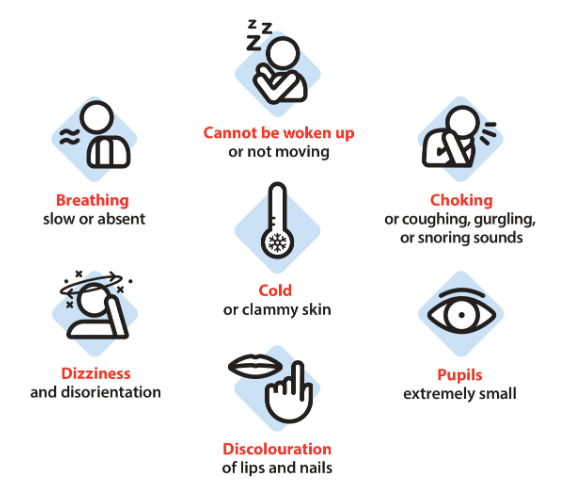 *FraserHealth.ca*
7/9/2024
[Speaker Notes: Presentation of symptoms will depend on amount of substance taken and duration since administration -> pupils, dizziness, slowed breathing can be early symptoms. Non response to physical stimuli, discoloration, absent breathing further progressed symptoms 
Gagging, gurgling, choking sounds
Not breathing, or very shallow, slow breathing
Blue or grey lips, fingertips (cyanosis)
Unconscious
No response to sternum or upper lip rub]
Responding to an opioid overdose
Try to stimulate the person by yelling their name or by rubbing knuckles over the upper lip or sternum
If person remains unresponsive, call 911
Provide rescue breathing to provide oxygen if patient is not breathing
Administer Naloxone
Put patient in recovery position
Stay with the person until help arrives
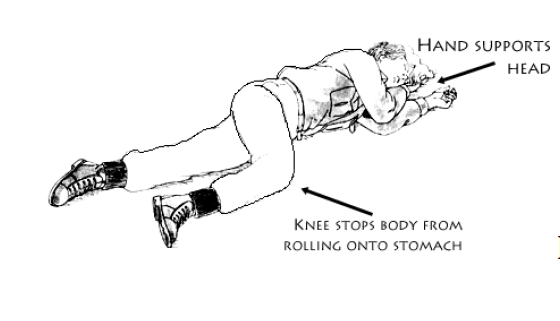 Dispensing vs. distribution of naloxone
Public health nurses are typically dispensing naloxone
More info: https://www.dph.ncdhhs.gov/media/740/open
School supply of epinephrine injectors
A local board of education shall provide for a supply of emergency epinephrine autoinjectors on school property for use by trained school personnel to provide emergency medical aid to persons suffering from an anaphylactic reaction during the school day and at school-sponsored events on school property.
The health department may dispense epinephrine auto-injectors to school personnel
This does not require that the personnel be patients of the health department
More information from the NC Board of Pharmacy is found here: https://www.ncbop.org/downloads/GuidanceEpinephrineAutoInjectorStatuteDec2014.pdf
340B overview
340B is a special pricing program that allows covered entities (ie safety net providers) to access discounted drugs in order to “stretch scarce federal resources as far as possible, reaching more eligible patients and providing more comprehensive services”
Basically, this is deeply discounted prices for medications

Local Health Departments qualify for this special pricing because they provide family planning, STD, and TB services that they receive specific grant resources to support
340B, continued
Patients who receive 340B medications must have a patient-provider relationship established (ie, must have chart encounter and receive services from our clinic)
Certification for 340B status must be renewed yearly
HRSA may audit our 340B program at any time
Internal audits are performed quarterly to maintain compliance
Billing of prescriptions and devices to patients with Medicaid require the use of UD modifiers to ensure that only the acquisition costs are charged
Is my patient eligible?
Three Criteria on the date the prescription is ordered:
The individual must be a patient of the covered entity
The individual must receive health care services from a health care provider who is employed or contracted by the covered entity
The individual must receive health care services that are consistent with the scope of the grant funding that has been provided to the entity.
Scope of service
Questions?